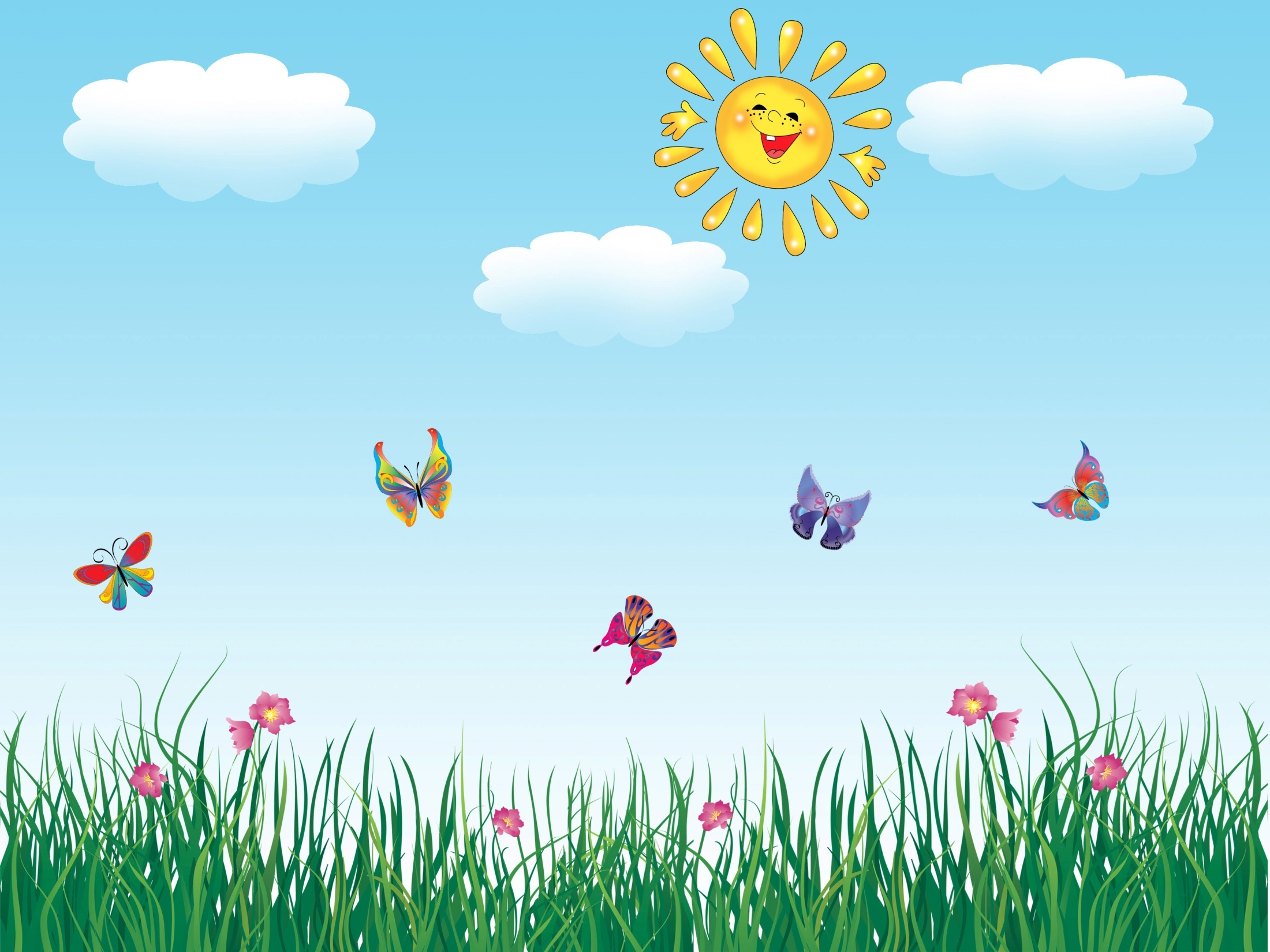 МДОУ ВМР «ЦРР- детский сад № 17 «Ладушки» 
г Вольска Саратовской области»
Дайте мне скорей ответ
Угадали или нет?
Презентация для детей старшего дошкольного возраста
Выполнила воспитатель первой квалификационной категории
Копырзова Лариса Васильевна
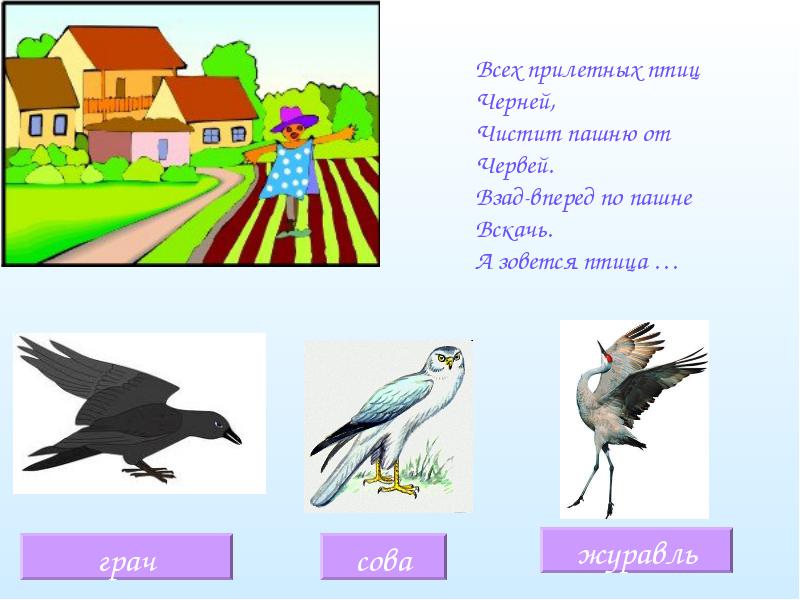 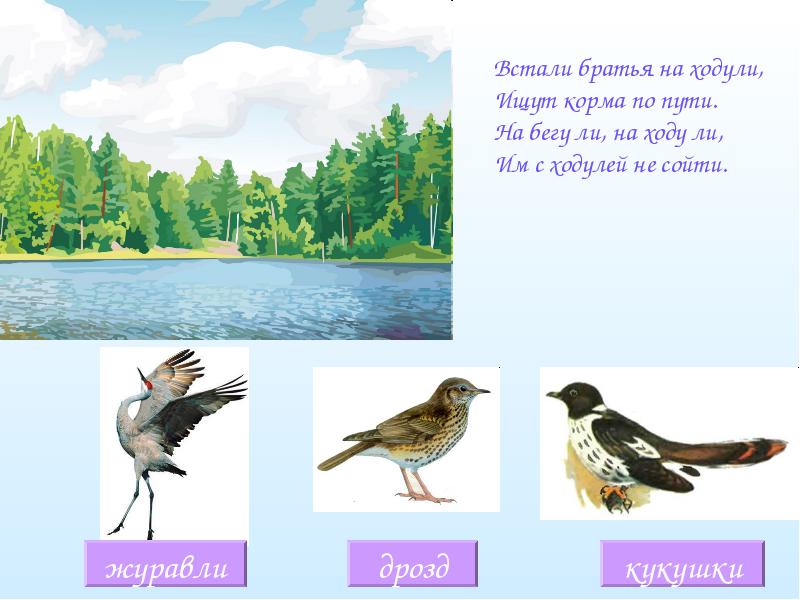 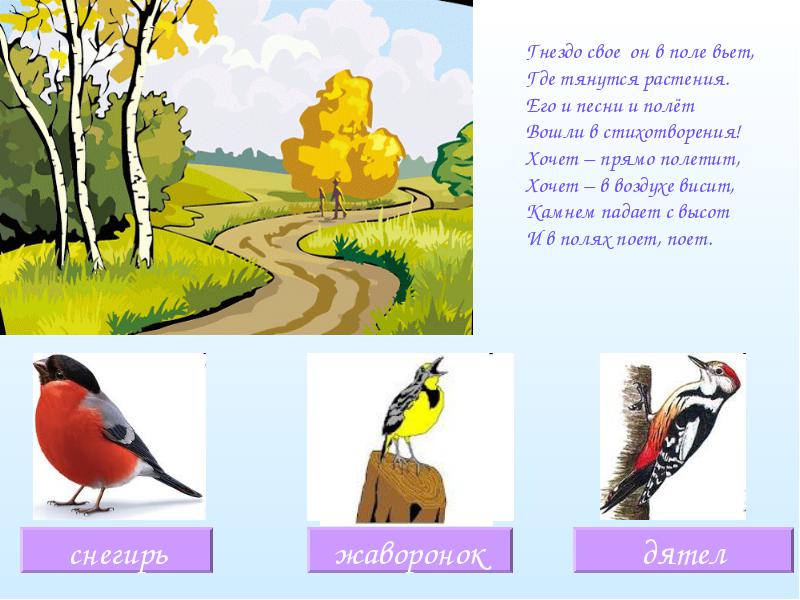 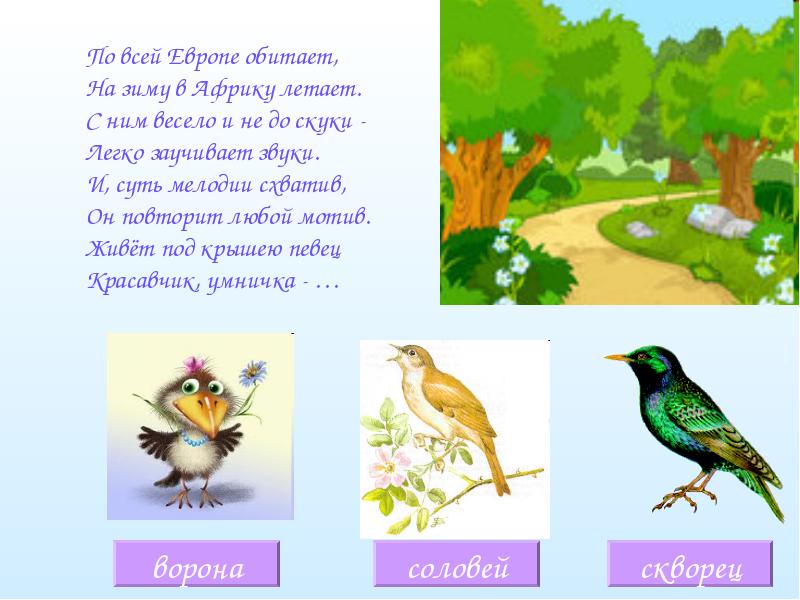 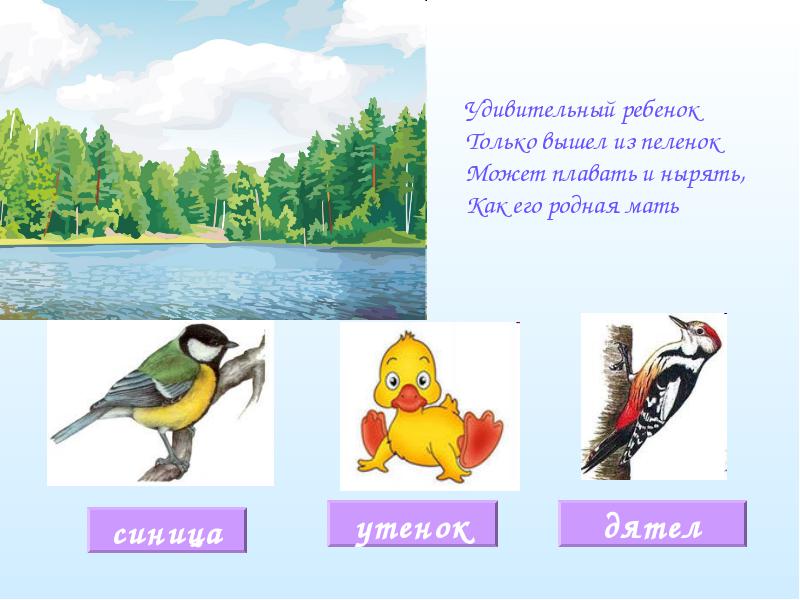 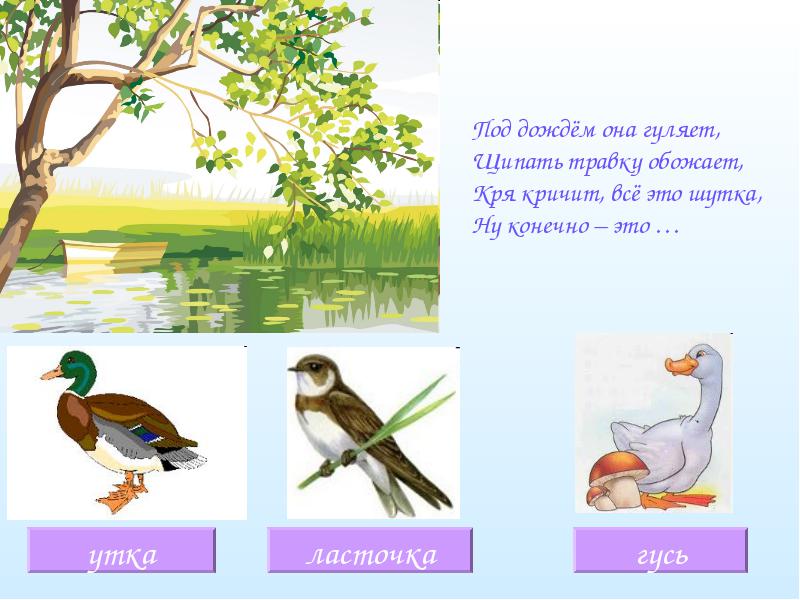 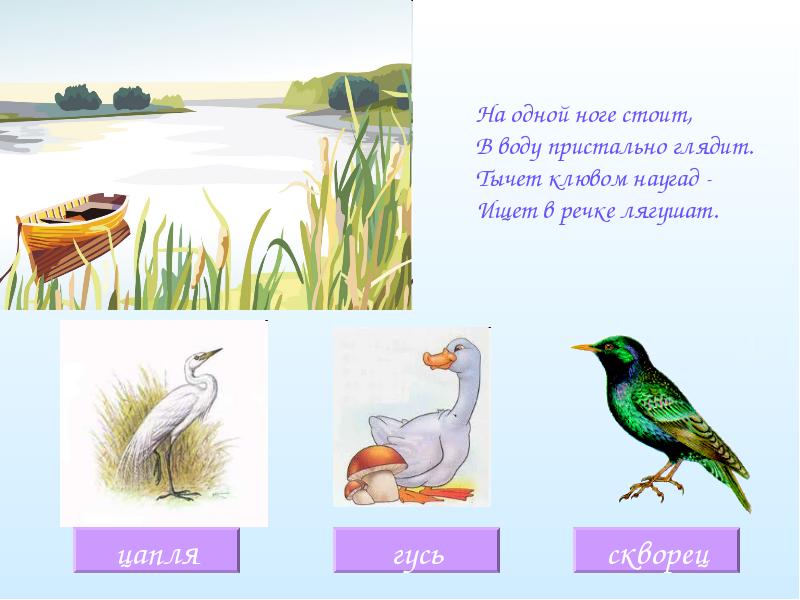 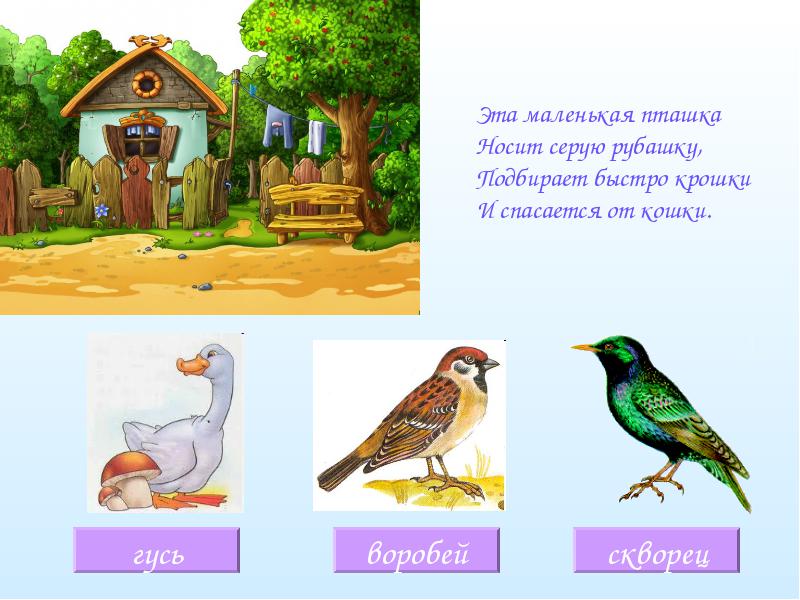 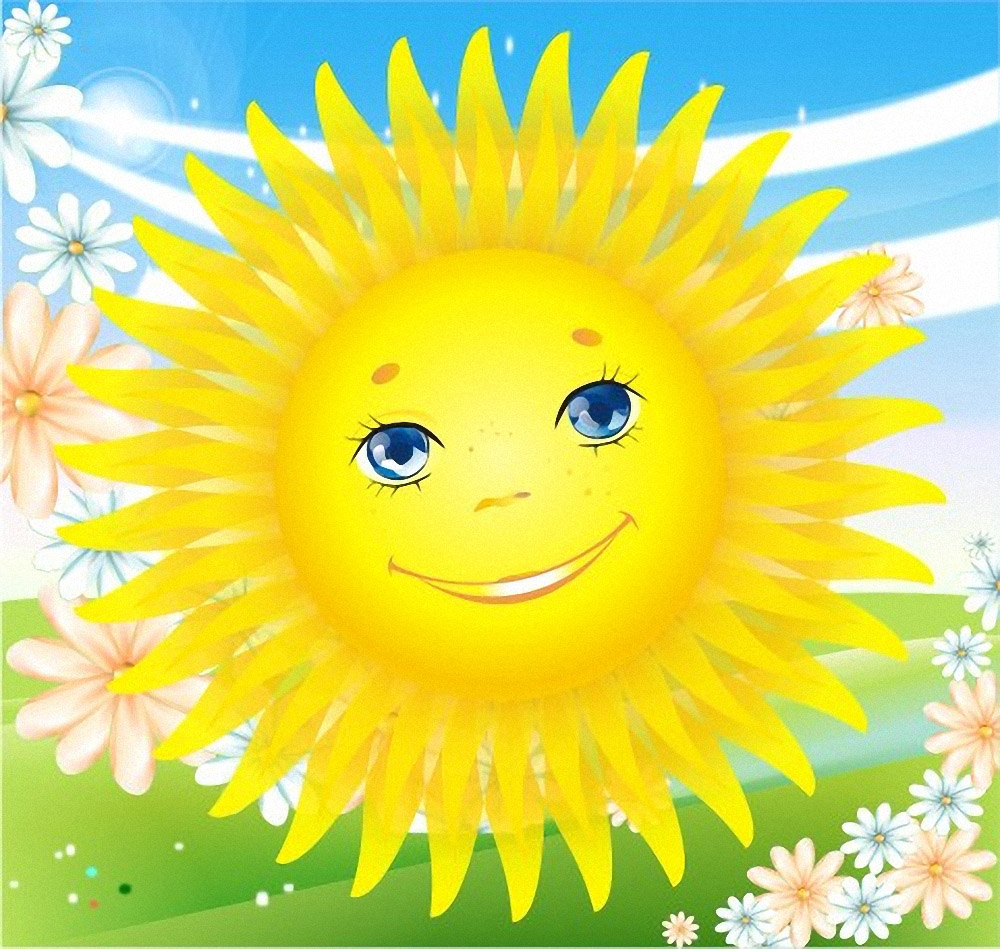 Молодцы, мои ребятки
Отгадали все загадки